Химия
11
класс
Тема:
Решение задач по пройденным темам
Решение задач
1. Определить массу гидроксида лития в 400 г 2,5 М раствора LiОН в воде (ρ= 1,3 г/мл).
2. 55 г поваренной соли растворили в 145 г воды. Определить молярную и нормальную концентрации NaCl в полученном растворе, если его плотность составляет 1,23 г/мл. 
3. Какая масса азотной кислоты необходима для приготовления 600 мл 4,5 М раствора?
Решение задач
4. Определите объём 2,4 Н раствора, содержащего 48 г K2SO4. 
5. Определите  массовую долю растворенного вещества в  растворе NaOH (ρ=0,74 г/мл) с нормальной концентрацией 5Н.
7. Определите плотность (г/мл) 400 г 1,5 М раствора HNO3, если масса растворенного вещества составляет 12,6 г.
Задания для самостоятельного решения:
Решите задачи № 12,13,14 на стр.97
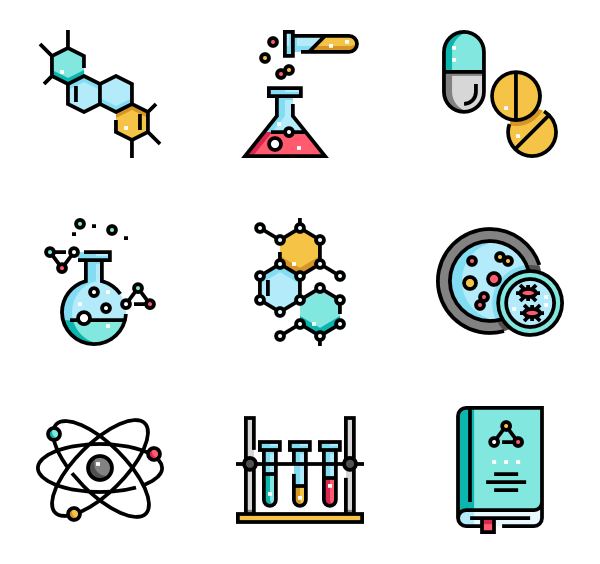